Quia Tier 2Quarter 3  Week 1
Dotted Quarter Note
Adding a DOT to a note:

Adding a dot to a note increases it’s value by half of the original note value.
Dotted Quarter Note
3
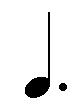 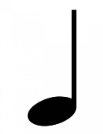 1 ½
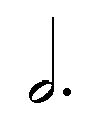 =
+
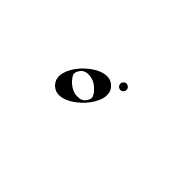 6
Draw Note
Write Counts
+
½
=
1
Dotted Quarter Note
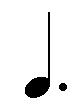 Note Name: Dotted Quarter Note
Note Duration: 1 ½ Counts
Counting Dotted Quarter Notes
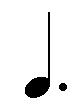 1_+_2
=
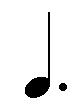 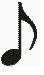 1_+_2  +
=
Rhythm Counting
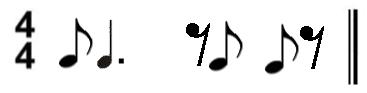 1   +_2_+            (3)+           4(+)
Rhythm Counting
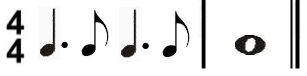 1_+_2   +      3_+_4  +        1_2_3_4
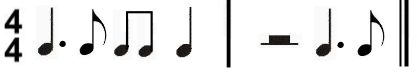 1_+_2   +   3+      4            (1_2)   3_+_4  +
Quia Tier 2Quarter 3  Week 2
Accent
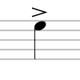 Name of symbol: ACCENT
Accent
Definition:
The note should be emphasized more than the notes around it
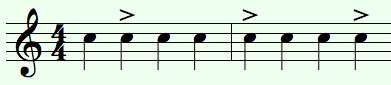 Slur
Name of Symbol: 
SLUR
Slur
Definition: 
This symbol indicates that notes should be sung in a legato style (smooth and connected)
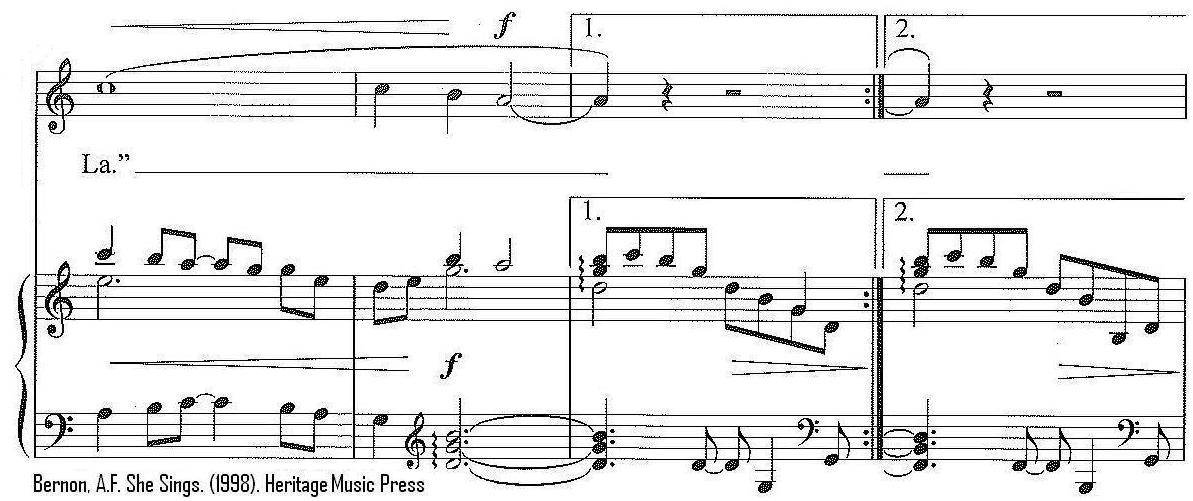 Circle the slur in the music example
Pick-up
Definition:
The note or notes that start the phrase before the first complete measure of the phrase.
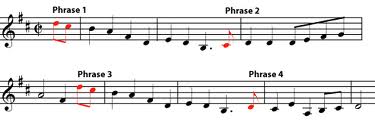 Pick-up
Example: 
If your director says to start at the PICK-UP to measure 84, we start...

with the few notes BEFORE measure 84 that really start the phrase
Repeat Sign
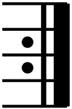 Name of Symbol: Repeat Sign
Repeat Sign
This sign means the section should be repeated.
Quia Tier 2Quarter 3  Week 3
Counting Dotted Quarter Notes
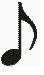 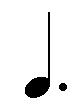 1  +_2_+
=
When the eighth note comes before the dotted quarter note, counting for dotted quarter notes will look like a sandwich with “and signs” sandwiching a “number” in the middle
Rhythm Counting
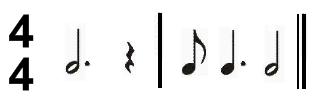 1_2_3    (4)         1    +_2_+  3_4
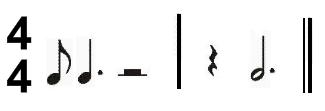 1  +_2_+    (3_4)         (1)    2_3_4
D.C.
D.C. stands for…

Da Capo
English Translation:  From the beginning
D.S.
D.S. stands for…

Del Segno
English Translation:  From the sign
Coda
A symbol that tells you to skip to a new part of the song
D.C. Al Coda
“Da Capo Al Coda” literally means “From the beginning to the Coda”
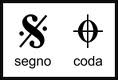 Definition: Go back to the beginning and sing until you cut to the coda
D.S. Al Coda
“Del Segno al Coda” literally means “From the sign to the Coda”
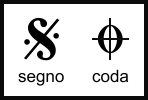 Definition: Go back to the sign and sing until the coda
Quia Tier 2Quarter 3  Week 4
Dotted Quarter Note
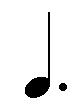 Note Name: Dotted Quarter Note
Note Duration: 1 ½ Counts
Dotted Quarter Note
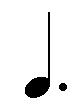 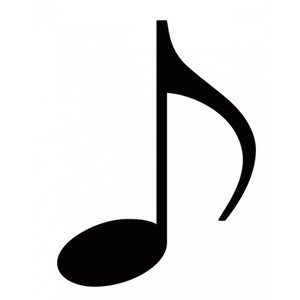 = #_+_#    +
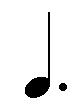 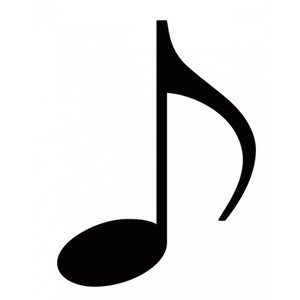 = #   +_#_+
Dotted Quarter Note Counting
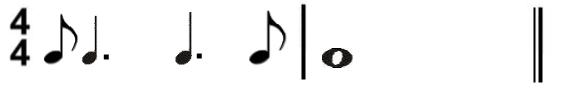 1  +_2_+  3_+_4   +       1_2_3_4
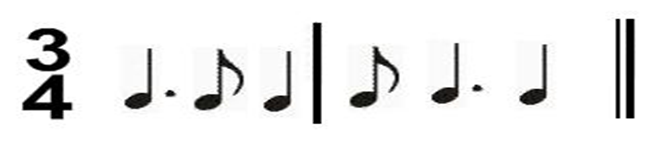 1_+_2  +     3       1   +_2_+    3
Dotted Quarter Note Counting
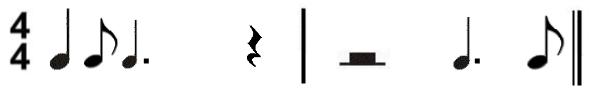 1  2   +_3_+      (4)         (1_2)        3_+_4   +
Quia Tier 2Quarter 3  Week 5
Tie
Definition of Tie:
Curved line that connects two notes of the same pitch.  These two notes are combined as if they were one note.
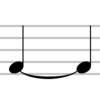 1    +    1         = 2
Tie
Circle the tie in the following example.
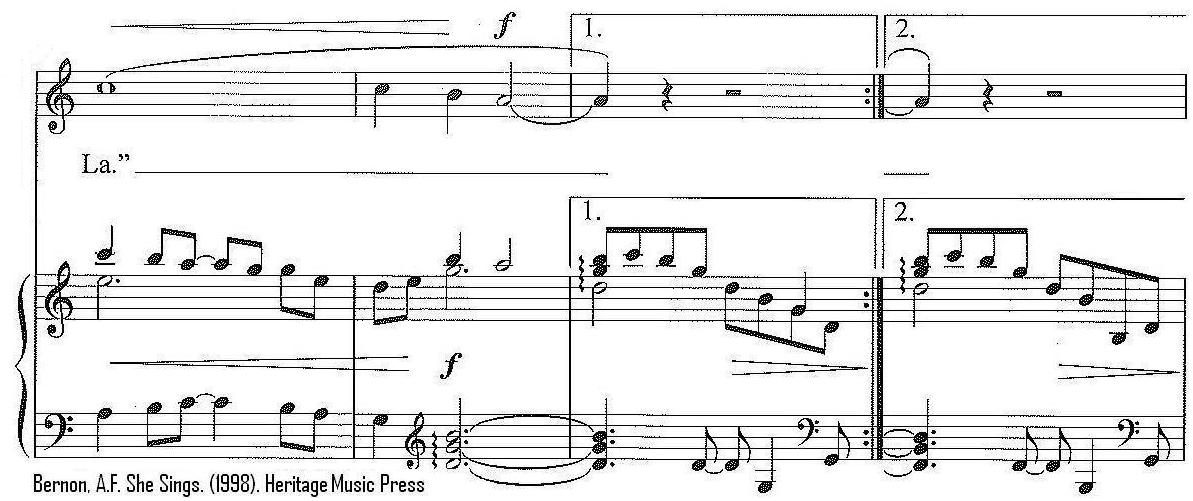 Tie
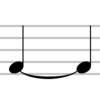 =
TWO Counts
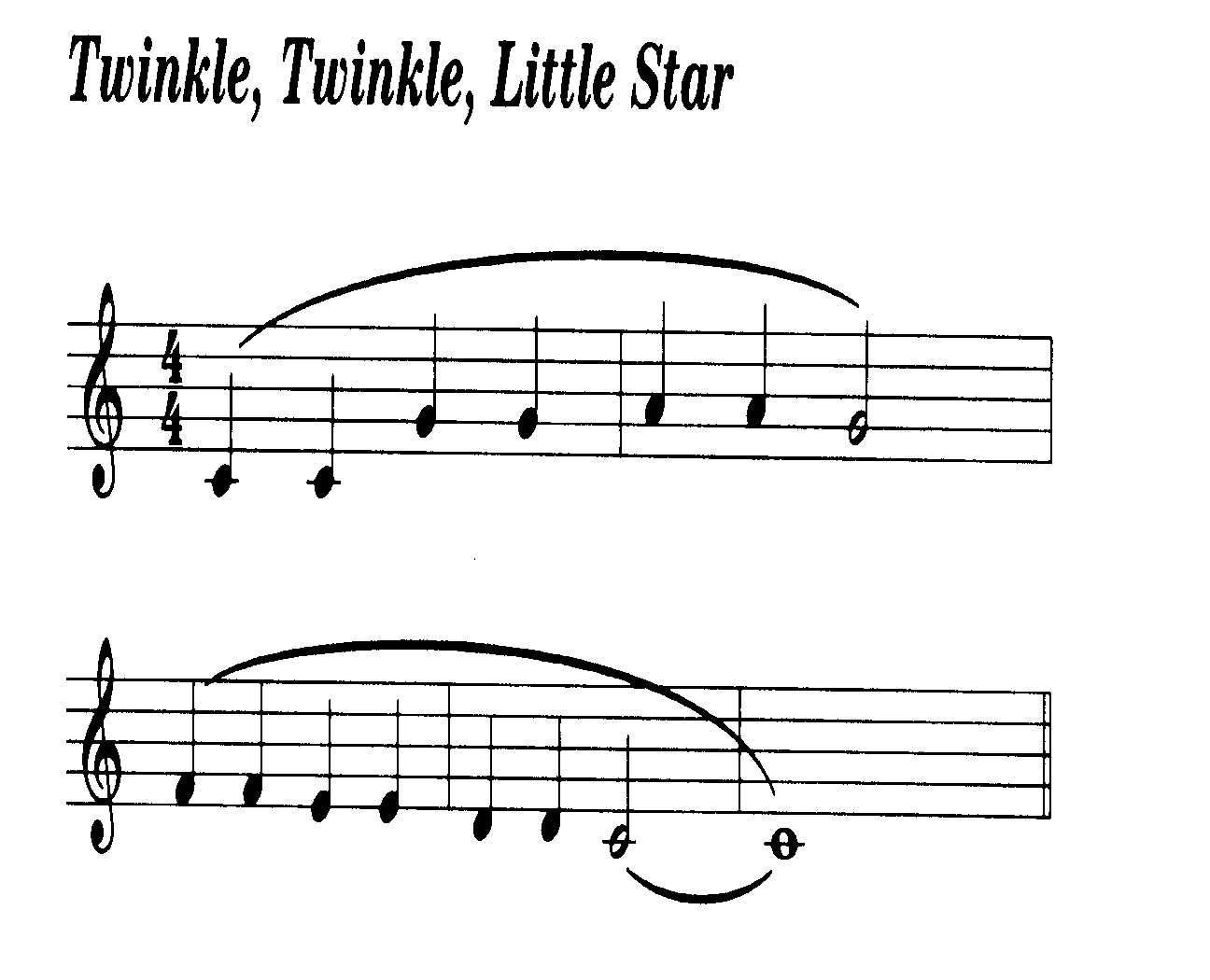 =
SIX Counts
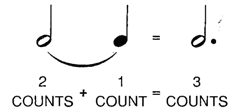 =
THREE Counts
Tie
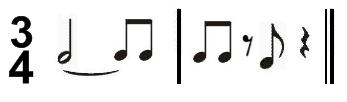 1_2_3           +              1+         (2)+       (3)
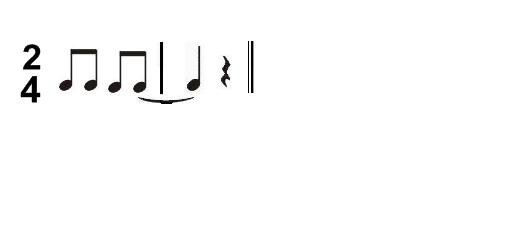 1+          2            +_1                 (2)
Tie
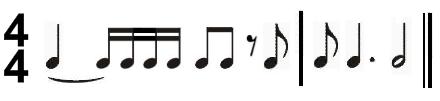 1_2       e+a             3+      (4)+          1   +_2_+    3_4
Quia Tier 2Quarter 3  Week 6
1st Endings
Name: FIRST ENDING
2nd Endings
Name: SECOND ENDING
1st/2nd Endings
Both symbols together
First time through: 
take first ending and go back to repeat sign
Second time through: Take second ending and go on to next section of music
1st/2nd Endings
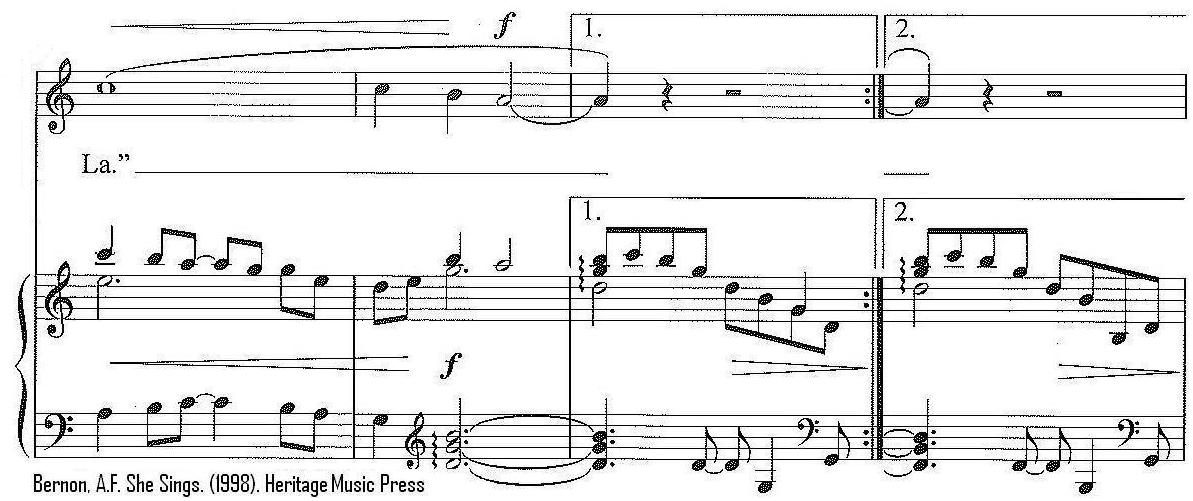 Where is the first ending?
Where is the second ending?
Triplets
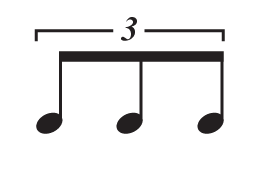 Note Name: Eighth Note Triplet
Note Value: 1 Count
Counting for Triplets
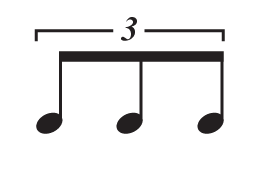 1LaLi
=
Counting for Triplets
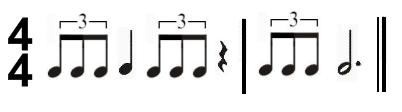 NO SPACES!
1lali	   2      3lali            (4)          1lali            2_3_4
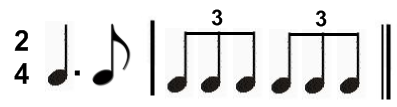 1_+_2     +	1lali	            2lali
Counting for Triplets
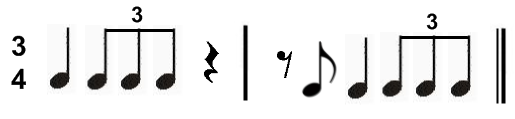 1      2lali            (3)              (1)+        2     3lali